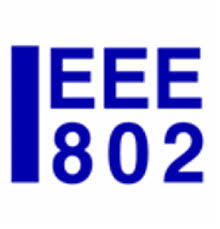 IEEE 802 EC 5G / IMT-2020 Standing Committee Report
Glenn Parsons - Ericsson

glenn.parsons@ericsson.com+1 613 963 8141

July 2016
Mentor DCN:  EC-16-0119-01-5GSG
7/27/2016
2
Mentor DCN:  EC-16-0119-01-5GSG
7/27/2016
Table of Contents
Introduction
Authorized Scope
Views of 5G 
Actions Considered
A.    IEEE “5G”
B1.   IMT-2020 – single technology
B2.   IMT-2020 – set of technologies
B3.   IMT-2020 – external proposal
Conclusions
Next Steps
Appendices
Appendix 1: Authorization by EC Ballot
Appendix 2: Meeting History
Appendix 3: Process
Appendix 4: Cost/Benefit Approach
Appendix 5: Relevant IEEE 802 Standards and Projects
3
Mentor DCN:  EC-16-0119-01-5GSG
7/27/2016
Introduction
The IEEE 802 EC 5G/IMT-2020 Standing Committee was chartered (Feb - July 2016) by EC ballot
 see Appendix 1
Glenn Parsons served as Chair
The Standing Committee held face-to-face and electronic meetings
 see Appendix 2
documents:
https://mentor.ieee.org/802-ec/documents?is_group=5GSG
Standing Committee web site:
http://ieee802.org/Stand_Com/5G
This document provides the requested report
4
Mentor DCN:  EC-16-0119-01-5GSG
7/27/2016
Authorized Scope
To provide a report on the following items to the EC:
	Costs and benefits of creating an IEEE 5G specification
Costs and benefits of providing a proposal for IMT-2020, considering possible models of a proposal:
as a single technology,
as a set of technologies,
or as one or more technologies within a proposal from external bodies (e.g., 3GPP)
	During its lifetime,  to act as the communication point with other IEEE organizations on this topic.
5
Mentor DCN:  EC-16-0119-01-5GSG
7/27/2016
Views of 5G
5G is understood many ways.
Facets that distinguish 5G may include:
Technology: radical new technologies or technology sets
could include spectrum-related technology issues
millimeter wave spectrum
technologies designed for unlicensed use
Service: provides new services or new service sets
Performance: new levels of performance to users, or to operators
Operator ecosystem, either: 
next step for the existing 2G/3G/4G incumbent mobile operators
an opportunity for new operators
Standards: set of interoperability standards rolled out by an ecosystem according to a roadmap
Other Characteristic: a marketing label, a revolution, etc.
Scope of an “IEEE 5G specification” would likely differ from scope of other 5G endeavors.
6
Mentor DCN:  EC-16-0119-01-5GSG
7/27/2016
5G Context for this study
Action A: creating an IEEE 5G specification
could support incumbent mobile operators
via existing cellular ecosystem
could support new operators
creation/support of new ecosystems
this might be a very different 5G
would need to identify requirements
could do both
Action B: providing a proposal for IMT-2020
supports the 5G of the existing cellular ecosystem
usage scenarios and requirements specified in IMT-2020 process
802 could help shape requirements (needs to act soon)
Actions A and B are not contradictory or exclusive
7
Mentor DCN:  EC-16-0119-01-5GSG
7/27/2016
IMT-2020 (per ITU-R M.2083)
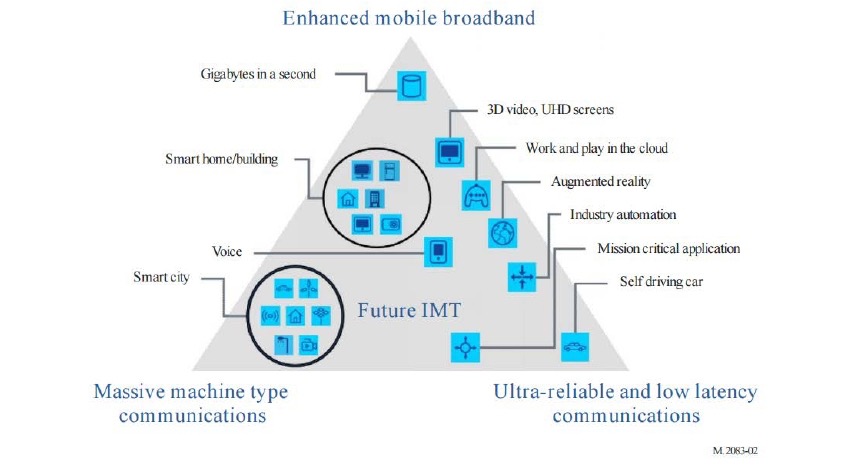 8
Mentor DCN:  EC-16-0119-01-5GSG
7/27/2016
Cost benefit analysis of options/actions
9
Mentor DCN:  EC-16-0119-01-5GSG
7/27/2016
Action A: IEEE “5G” specification
Candidate Approach

	• specify an 802 access network
could be based on P802.1CF
“network reference model defines a generic foundation for the description of IEEE 802 access networks, which may include multiple network interfaces, multiple network access technologies, and multiple network subscriptions, aimed at unifying the support of different interface technologies, enabling shared network control and use of software-defined networking (SDN) principles”
provides an external view into general 802 access network
could support many 802 MACs and PHYs
could plug into incumbent mobile operator networks
for example, expand the notion of LWA so that the cellular network supports 802 rather than 802.11
gives 802 a strong supporting role in cellular 5G networks
could support integration into other operator networks
e.g. cable TV or fixed telecom
gives 802 a central role in non-cellular 5G networks
feasible for 802 access network to support both
need not promote it as an “IEEE 5G” network
10
Mentor DCN:  EC-16-0119-01-5GSG
7/27/2016
P802.1CF Interface option to 5G
Source: IEEE 802-EC-16-0083-00-5GSG
11
Mentor DCN:  EC-16-0119-01-5GSG
7/27/2016
Action A: Routes to success802 Access Network
engage with 3GPP to specify interface details
could support many 802 MACs and PHYs
engage with other parties to specify interface details
build partnership with other operator communities
support internationalization
standardize within partner communities
standardize in JTC1
standardize in ITU-R (WP 5A) in support of spectrum needs
WP 5A: “Land mobile service excluding IMT”
refer to WP 5A’s “Guide to the use of ITU-R texts relating to the land mobile service, including wireless access in the fixed service”
could standardize in ITU-R IMT-2020 (see Action B)
12
Mentor DCN:  EC-16-0119-01-5GSG
7/27/2016
Action A: Possible partners802 Access Network
IEEE
Communications Society standards activities; e.g. IEEE 1904 Access Networks Working Group
	3GPP
	ITU-R (WP 5A; WP 5D)
	IETF, Broadband Forum, CableLabs, MEF, ETSI BRAN, Open Networking Foundation, Wi-Fi Alliance, ZigBee Alliance, Ethernet Alliance, WiMAX Forum, CPRI, …
13
Mentor DCN:  EC-16-0119-01-5GSG
7/27/2016
Action A – IEEE 802 Access Network
14
Mentor DCN:  EC-16-0119-01-5GSG
7/27/2016
Action B: IMT-2020 proposalCandidate Approaches
B1: Direct IMT-2020 – single technology
Develop and submit an IEEE proposal to adopt some IEEE 802.11 radio interface technology into IMT-2020 RIT.
B2: Direct IMT-2020 – set of technologies
Develop and submit an IEEE proposal to adopt coherent set of IEEE 802 radio interface technologies into IMT-2020 RIT, possibly integrated in an IEEE 802 Access Network.
B3: IMT-2020 – external body proposal
Support development of a 3GPP proposal incorporating references to the use of IEEE 802.11, or an IEEE 802 Access Network.
15
Mentor DCN:  EC-16-0119-01-5GSG
7/27/2016
Action B1: single technologyCandidate Approach: more detail
IEEE 802.11 radio interface technology based on IEEE P802.11ay
Addressing eMBB usage scenario
Targeting indoor hotspot test environment
16
Mentor DCN:  EC-16-0119-01-5GSG
7/27/2016
Action B3: external partner proposalCandidate Approach: more detail
Support development of a 3GPP proposal incorporating reference to the use of IEEE 802.11, or an IEEE 802 Access Network.
Reference 802 network presumed to operate in non-IMT bands
for example, 802.11ax in 5 GHz bands, 802.11ay in 60 GHz, etc.
for example, evolution of LWA, eLWA, LWIP
would not be proposed as IMT-2020 RIT
Does not preclude parallel action B1 or B2 to propose IMT-2020 RIT
Serves as a feature enhancement to 3GPP network operation
not evaluated against IMT-2020 technical requirements
3GPP meets IMT-2020 technical requirements with 3GPP SRIT
requires technical analysis to select appropriate architectural models for integration with 3GPP network
Identify Interfaces to IEEE 802 technologies
requires coordination with 3GPP on details
Mentor DCN:  EC-16-0119-01-5GSG
7/27/2016
Potential 3GPP NextGen Core & New RAT
3GPP is developing a new 5G “New RAT” (NR) and a new 5G Core Network (“NextGen Core”)
Several candidate architectures might allow 802.11 integration into 3GPP 5G network, e.g.:
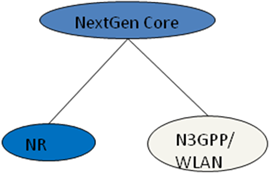 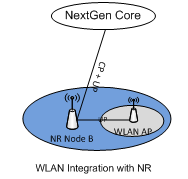 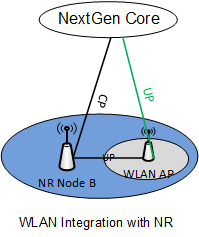 (2) 802.11 WLAN  interfaces with NR base station, e.g., similar to “dual connectivity” architecture used by LWA/eLWA/LWIP
[see R2-163969]
(1) 802.11 WLAN interfaces directly to NextGen Core
(3) 802.11 WLAN data plane interfaces with NR base station, while control plane interfaces with NextGen Core
Source: IEEE 802-EC-16-0099-01-5GSG
Integration of 802.11 in 3GPP 5G networks
Mentor DCN:  EC-16-0119-01-5GSG
7/27/2016
Different architectures may suit different operator deployments and use cases, e.g.
Some architectures imply increased load on backhaul
“Dual connectivity” architectures may not allow for macro coverage if NR base station operates at higher frequency than WLAN
Availability of specifications for the different architectures depends on future 3GPP progress, decisions and specification timeline
Out of the control of IEEE
Commercial deployment of the different architectures depends on handset vendor roadmaps, cellular infrastructure vendor roadmaps and network operator decisions
Out of the control of IEEE

Any technical activities for 5G undertaken by 802 should focus on enablers / building blocks / interfaces that are as generic as possible and can be utilized by any architecture. 
Consider gap analysis for any necessary specification work
19
Mentor DCN:  EC-16-0119-01-5GSG
7/27/2016
Action B1 – IMT-2020 proposal,
single technology
20
Mentor DCN:  EC-16-0119-01-5GSG
7/27/2016
Action B2 – IMT-2020 proposal,
set of technologies
Objective
21
Mentor DCN:  EC-16-0119-01-5GSG
7/27/2016
Action B3 – IMT-2020 proposal,
external proposal
Mentor DCN:  EC-16-0119-01-5GSG
7/27/2016
Proposed Approach – 2 prongs:
Action B3: Ensure relevant IEEE 802 technologies are part of the incumbent mobile operator 5G universe
Complementary - Propose we recommend only world class winning technologies that already have a foothold in mobile community to ensure credibility with 3GPP. 
Focus on some specific use cases/test environments, e.g. in-home entertainment, indoor hotspot, outdoor hotspot, community
Liaise with 3GPP as the Release 13/14 features and specifications evolve into Release 15/16/NR/…
IMT-2020 requirements will evolve in ITU-R and need to be tracked 
IEEE deliverables must ensure that a 5G network including 3GPP and IEEE technologies support the appropriate IMT-2020 requirements

Action A: Ensure IEEE 802 technologies interface with networks of new wireless operators as well as incumbent mobile operators
23
Mentor DCN:  EC-16-0119-01-5GSG
7/27/2016
Next Steps
Actions toward B3 (for Mobile Incumbents)
Encourage review and technical analysis within the WGs
“Exploring further involvement of IEEE in this work should be initiated by liaison to 3GPP”
Suggested by 3GPP representatives in IEEE 802-EC-16-0065-10-5GSG
Actions towards A
Encourage review and technical analysis within the WGs
Consider a common interface with Action B3
Identify those who will actually perform the Actions
Mentor DCN:  EC-16-0119-01-5GSG
7/27/2016
Summary, Conclusion & Next Steps
25
Mentor DCN:  EC-16-0119-01-5GSG
7/27/2016
Summary
The Standing committee benefitted from a wide breadth of contributions and views that helped derive the cost-benefit analysis and conclusion of this report.
26
Mentor DCN:  EC-16-0119-01-5GSG
7/27/2016
Conclusions
The four Actions addressed under the Standing Committee scope are not mutually exclusive.
There is a preference for Action B3, with a secondary desire to progress Action A.
This is confirmed by the straw poll results (25 July) presented on following slide.
27
Mentor DCN:  EC-16-0119-01-5GSG
7/27/2016
Straw Poll Results – 25 July
Support the following Actions (Chicago rules)
A: 30
B1: 6
B2: 2
B3: 46
None: 6
Preference for one Action
A: 22
B1: 0
B2: 0
B3: 29
None: 2
Mentor DCN:  EC-16-0119-01-5GSG
7/27/2016
Recommendation: Next Steps
Declare success and disband 5G SC
Action A 
Organized by 802.1 WG (Industry Connections project) 
Action B3
Organized by 802.11 WG  (Liaison with 3GPP)
Spectrum issues handled by 802.18
Joint 802.1/802.11 meetings as necessary for coordination of actions A & B3
29
Mentor DCN:  EC-16-0119-01-5GSG
7/27/2016
Straw Poll Results – 26 July
Support the Next Steps Recommendation
40 Yes 
0 No
~10 Did not vote
Commit to participate in the development of action A
13
Commit to participate in the development of action B3
13
Mentor DCN:  EC-16-0119-01-5GSG
7/27/2016
Appendices
31
Mentor DCN:  EC-16-0119-01-5GSG
7/27/2016
Appendix 1:
Authorization by EC Ballot

Motion: Approve the creation of the IEEE 802 5G/IMT-2020 standing committee (per 5.6 2 of the LMSC P&P) with the following scope and organization:

To provide a report on the following items to the EC:
Costs and benefits of creating an IEEE 5G specification
Costs and benefits of providing a proposal for IMT-2020, considering possible models of a proposal:
as a single technology,
as a set of technologies,  or as one or more technologies within a proposal from external bodies (e.g., 3GPP)
During its lifetime,  to act as the communication point with other IEEE organizations on this topic.

Organization: The committee is chartered for 6 months (i.e.,  due July 2016 at the 802 plenary) as an EC SC (type 2).  Any 802 WG voting member may participate as a voting member of the committee.

Start of ballot: Monday January 25, 2016
Close of ballot: February 4, 2016 11:59PM AOE
32
Mentor DCN:  EC-16-0119-01-5GSG
7/27/2016
Appendix 2:
Meeting History
March 30 – 10am ET
April 13 - 10am ET
April 20 – 6pm ET
April 27 – 10am ET
May 11 – 10am ET
May 20 – 1-4pm HAST
May 25 – 9-12 CEST
June 1 – 10am ET
June 8  – 6pm ET
June 15 – 10am ET
June 24 – 9-12 ET
June 29  – 6pm ET
July 20 – 10am ET
July 25 & 26
33
Mentor DCN:  EC-16-0119-01-5GSG
7/27/2016
Appendix 3: Process
Discuss options
Applicable to the four actions to be analyzed
Include and describe at least one Candidate Approach to each proposed action
Expand cost/benefit for each
Standing Committee conclusions
Straw-poll views on the possible actions
Recommend way forward for preference
Consensus sought
34
Mentor DCN:  EC-16-0119-01-5GSG
7/27/2016
Appendix 4: Cost/Benefit Approach
Provide requested cost-benefit analysis
But without monetary cost, only relative costs
Strengths, Weaknesses, Opportunities and Threats
Brainstorm all costs and benefits
e.g., resource cost, standards development cost, installation cost, operational cost, energy cost, etc.
Are there unexpected costs? 
Are there unanticipated benefits?
Estimate value relative to a baseline
35
Mentor DCN:  EC-16-0119-01-5GSG
7/27/2016
Appendix 5: IEEE 802 Standards or Projects of Possible Relevance
802.1
P802.1CF – OmniRAN architecture
P802.1CM – TSN for Fronthaul
802.3
802.11
P802.11ax – high aggregate throughput.  High density of users.
IEEE Std 802.11ad – high individual throughput,  short range
P802.11ay – next generation of 802.11ad
P802.11ah - <1 GHz for IoT requirements


802.15
P802.15.3d
100Gb/s THz project
P802.15.7 REVa, Optical Wireless Communications 
P802.15.4 family  
802.16
802.16
802.16.1
802.21
P802.21.1